Federal Provisions for Tribes
FMAP, ARRA and the Tribal General Welfare Exemption: 
Impacts and Opportunities for Tribal Programs
Tribal FMAP
What it is and How it impacts Tribal – State partnerships
Federal Medical Assistance Percentage (FMAP)
What is it?
Matching money the federal government provides to states for their Medicaid programs
How does it affect Tribes?
As part of the Indian Health Care Improvement Act, the FMAP for Tribal services was made 100%
How FMAP Works
This is money coming back to the states for their spending on Medicaid
The FMAP is based on national averages and ranges from 50% to 83%
State’s have been able to collect Tribal FMAP for years but additional federal guidance expanded the definitions
CMS Expansions of Tribal FMAP
October 2014 White Paper

February 2015 SHO Letter

Services “by and through” the Tribe
Tribal – State Partnership
By and Through the I/T/U

CMS Requirements for 100% FMAP 

Coordinated Care Agreements

Recoupment amounts are in the tens of MILLIONS for state Medicaid programs
Level of Effort for Tribes
Care Coordination
Records management
Ensuring state specific “identifier”
Managing provider contract relationships statewide
Tribe must be willing to participate or a state cannot claim “through the Tribe” FMAP
Potential Opportunities and Examples
Tribal level of effort required to participate could be leveraged for share of FMAP return
Win-Win for Tribes and states
States who are already working with Tribal FMAP
State Level of Effort
Tribes interested will need to get state on board
State’s will most likely need system changes to be able to get “through the Tribe” dollars
A one time cost will net the state continuous return reimbursement
American Recovery and Reinvestment Act (ARRA)
Section 5006 Provisions for Native Members and Tribal Providers in State Medicaid
ARRA Provisions for Tribes
What Tribes Need to Know
ARRA Sect. 5006 passed in 2009
Most States are unaware of Tribal provisions
Most MCOs are unaware of how ARRA impacts their operations with Tribes
CMS issued guidance letter
Tribal General Welfare Exclusion Act of 2014
IRS Section 139E and General Welfare Exclusions from MAGI
Tribal General Welfare Exemption Act and Medicaid General Welfare Doctrine
{Hidden}
Aniwahya Consulting Services
 Website:  http://www.aniwahya.com
 Office Number: 608.301.5197
                        Staff
Elaina Seep, CEO and Project Management Lead
Email: Elaina.Seep@Aniwahya.com
 Cell: 608.228.5913
Benjamin Gonzales, Director of Project Planning & Marketing
Email: Benjamin.Gonzales@Aniwahya.com
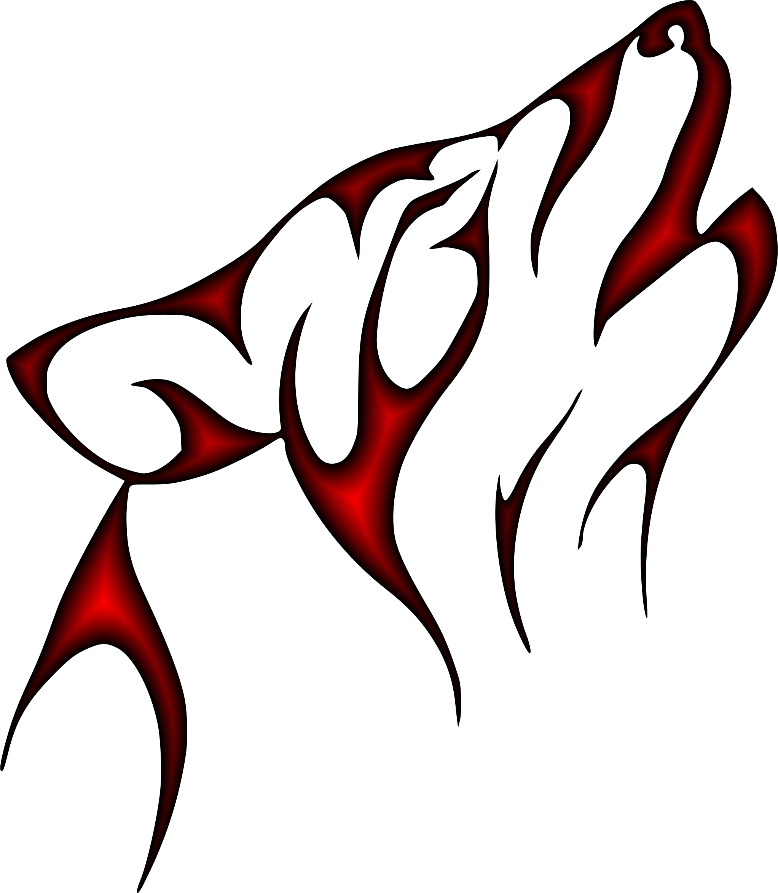